3P System
Better, Faster, More Meaningful Grades
What are the 3Ps?
Participation – weighted at 50%
Progress – weighted at 30%
Performance –weighted at 20%

That’s it – all assignments will fall into one (and sometimes more than one) of these categories
Why?
How do you know what to do on a job?
Do you get grades and/or report cards?
Self-assessment
The boss/co-workers
Johnny’s story:  Grade averages 72 which is a C;  but Johnny hasn’t missed a day in over a month, turned all his homework lately, is not talking a lot – improved behavior; didn’t do too well on the last test but has been showing continuing progress; starting to make more effort, attitude is better, seems happier and is coming to class regularly.  In the beginning of the semester he bombed a bunch of assignments, missed a lot of class and because of averaging it doesn’t mean much; even if he aces every single assignment from here on out he can still only get a low B
But how should we evaluate him?
[Speaker Notes: Johnny’s story:  Grade averages 72 which is a  c; but Johnny the person hasn’t missed a day in over a month, turned all his homework lately, not talking a lot – improved behavior; didn’t do too well on the last test but has been showing continuing progress; starting to make more effort, attitude is better, seems happier and is coming to class regularly

In the beginning of the semster he bombed a bunch of assignments, missed a lot of class and because of averaging it doesn’t mean much; even if he aces every single assignment from here on out he can still only get a low b

But how should we evaluate him?]
Holistic basis
Holistic – understanding that parts make up the whole; looking at it all together
We judge others based on a holistic basis all the time 
Which way of evaluation would be the most fair for Johnny:  average points or the 3Ps?
[Speaker Notes: Co-workers or teammates who we judged as being very talented (performance) but hard to get along with (participation).  People who aren’t talented (performance) work very hard (participation) make continuous improvement (progress).  Some people get by on hard work alone (participation); never get better (progress) and never do anything great (performance).  But because they are so great to work with, we generally give them a positive review.]
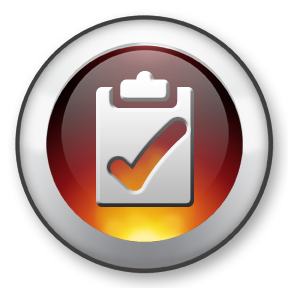 Evaluation
You will keep a portfolio of work throughout the quarter – keep everything!
You and I both evaluate your portfolio.
Your evaluation is worth 50% of your overall grade.
You will evaluate your work on an individual basis and reflect on your overall performance and progress at the end of the quarter/semester.
You will also evaluate your participation weekly.
HONESTY is paramount
Any dishonesty of any kind (cheating, plagiarism, copying, or any other kind of dishonest behavior) will result in an automatic failure for that unit!
Participation – What is it and how is it graded?  (50%)
Criteria:
Follow directions the first time they are given.
Come to class every day; don’t be late.
Share regularly.  Give good feedback.  Ask good questions
Take ownership of your results; be accountable; be prepared; don’t blame.
Ask for help when you need it; use the advice I give you!
You will evaluate your performance on these criteria each Friday.  I will also evaluate on a weekly basis.
Can you give examples of what good participation might look like?
Respect  other learners
Bring materials:(laptop, pencil, binder, paper, homework, readings, etc.)
Don’t make excuses
Set goals.
[Speaker Notes: Follow directions the first time they are given – the key is 1st time; I will not repeat directions so you need to be listening
Come to class every day; don’t be late – missing even one day can jeopardize participation grade depending on which day it is.  It is hard to get an “A” if you miss more than 2-3 days/semester
Share regularly.  Give good feedback.  Ask good questions – interact with your peers on task and at appropriate times
Take ownership of your results; be accountable; don’t blame. – it is ok to make mistakes – it is how we learn; there are times when performance is not good.  How you handle this is what is important – when things go well take the credit; when they go badly take responsibility – even if you think it isn’t your fault.  Finding fault and laying blame are great ways to avoid the responsibility of fixing the problem
Ask for help when you need it; use the advice I give you! – how do you find out what you don’t know?  Ask – then follow through.  Don’t waste your time and my time by not following the advice.]
Progress – Do you know more at the end of the quarter than when you started the class?  (30%)
Participation:  Do you know how to interact with others and the teacher better than you did at the start of the quarter/semester?
Performance:  How do you do on large and small tasks?  Can you handle more tasks more efficiently?
Setting and Achieving Specific Goals:  There will be a class goal and 2-3 personal goals for everyone.  Did you make your personal and class goals?
[Speaker Notes: This will be primarily by essays and other writing tasks.  You will also keep an ongoing log of things you have learned and I will keep a log of what I think you have learned – we will compare at the end of the semester.  You will need a 1 – 2” binder to leave in class that will contain all of your written work.  You will have 2-3 essays, 3-4 argumentative paragraphs, lots of small writing assignments.  You will also have some reading assignments that will be evaluated in your binder.]
Performance – Standards, tests and self- assessment  (20%)
Not an average over the quarter/semester.
Evaluation of an entire collection.
You will write a reflection on your assessment 
Read some books, write about every 2 weeks (smaller writing more often)
Also includes unit tests, journal entries.
Grades – UH OH… or What can I expect?
A means “Above and beyond”
B means “Basically fine”
C means “Could’ve done better”
D means “Didn’t try”
F means “ Forget about it” or “excuses, excuses, excuses”
In the real world most employees are “B” employees
[Speaker Notes: those who move up are always doing more and extra.  Most of us have some “C” areas.  But “C” employees typically are those that are the first to get let go when times are tough.  D and F employees have a hard time getting and keeping a job.  “A” employees are very rare.  

Most of you will get a B in the class with effort and keeping everything.  Honest self-evaluation is critical.]
Do these statements answer some of your questions?
I will not be grading daily assignments, but you must still complete everything. Folder checks will be done in order for me to complete my evaluations and for you to complete your self-assessments.  As well, you will not be able to show progress (30%) if the assignments are not done.  
A mid-quarter check will be done of specific assignments, to include at least one individual student’s choice.  This will happen again at the end of the quarter.  
Daily participation will be recorded as (-//+) and will be posted to PowerSchool weekly so you may set weekly goals for improvement. 
If you are absent, be sure to make up the work in a timely fashion and not lose out on the participation points.  
I will often be evaluating your work as you are completing it, providing feedback as you go (ie. rough draft to final draft). Use this advise to improve your work and show progress – you can always go back and fix your assignment until the final grade has been given.  
Staying on task and on topic will be the keys to success both individually and as a class as the more work we cover, the better the participation grade (50%) is for everyone!